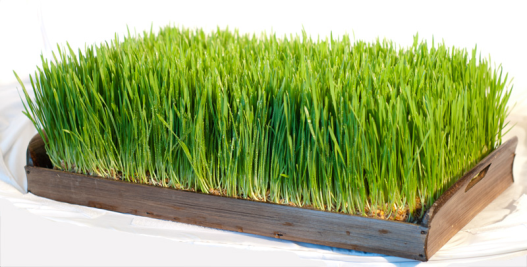 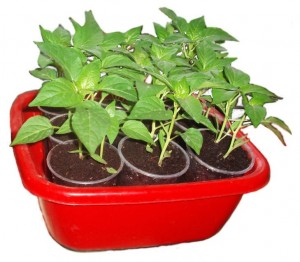 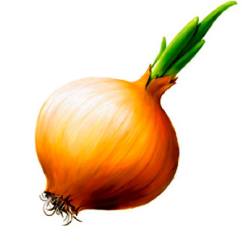 Проект «Огород на окне»
Автор : Панченко Наталья Васильевна 
воспитатель
МКДОУ  «Подгоренский детский сад № 2»
Подгоренского района Воронежской области
2016
Тип проекта: познавательный.
 Вид проекта: исследовательский.
 Участники проекта: дети старшей группы,  воспитатели группы, родители.
Срок реализации проекта:  с 4 февраля по 14 марта 2016 года.
Цель исследования:
Развитие интереса к исследовательской деятельности в процессе   выращивания растений.
Задачи:
 Образовательные:
 - учить детей ухаживать за растениями в комнатных условиях;
 - обобщать представление детей о необходимости света, тепла, влаги, почвы для роста растений.
 Развивающие: 
 - развивать познавательные и творческие способности детей;
- формировать осознанно-правильное отношение к природным явлениям и объектам.
Воспитательные:
- воспитывать бережное отношение к своему труду, любовь к растениям.
Ожидаемые результаты:
1. Дети познакомятся с культурными растениями. 
 2. С помощью опытнической работы дети получат необходимые условия для роста растений. 
 3. С помощью исследовательской работы дети должны будут выявить многообразие и разнообразие посевного материала. 
 4. У детей будет формироваться бережное отношение к растительному миру. 
 5. Формирование у детей уважительного отношения к труду. 
 6. Создание в группе огорода на подоконнике. 
 7. Создание дневника наблюдений для фиксации наблюдений за растениями в огороде на подоконнике.
Много мы семян купили,
Огород мы посадили.
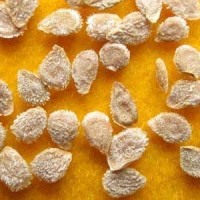 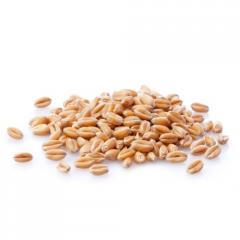 Томат
Пшеница
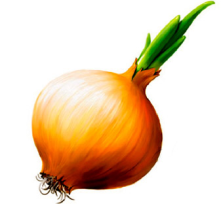 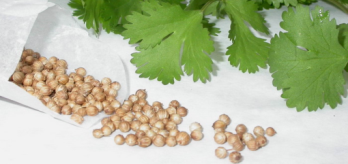 Петрушка
Лук
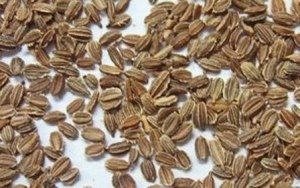 Морковь
Беседа «Овощи – кладовая здоровья»
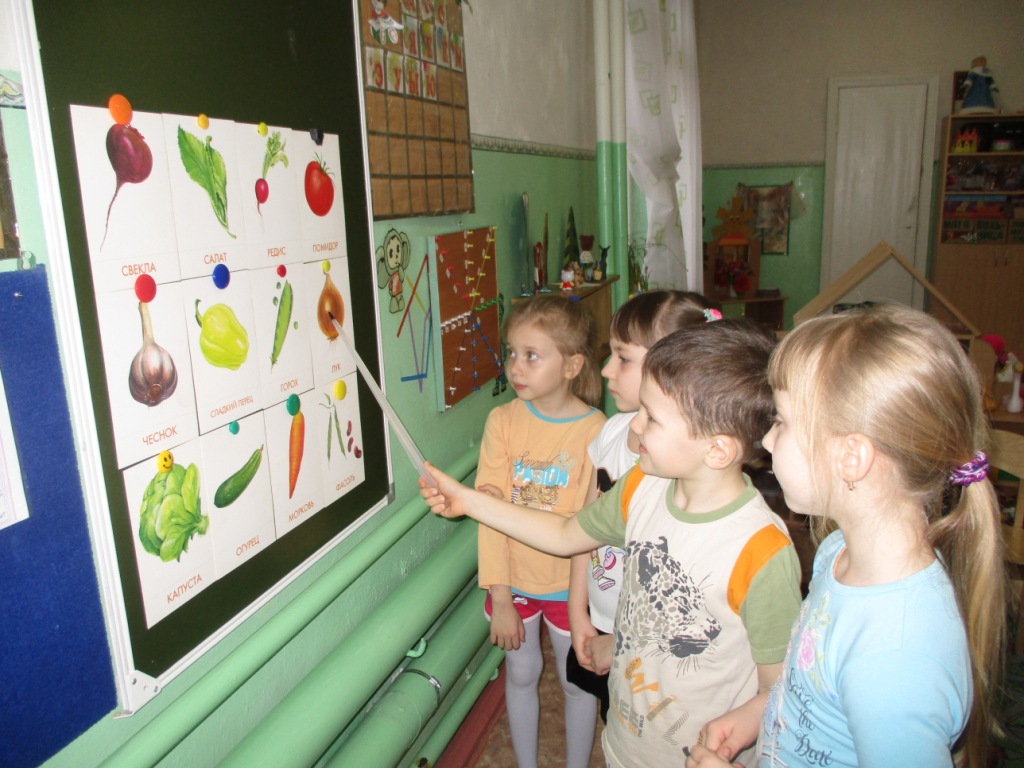 Рассматривание семян через лупу
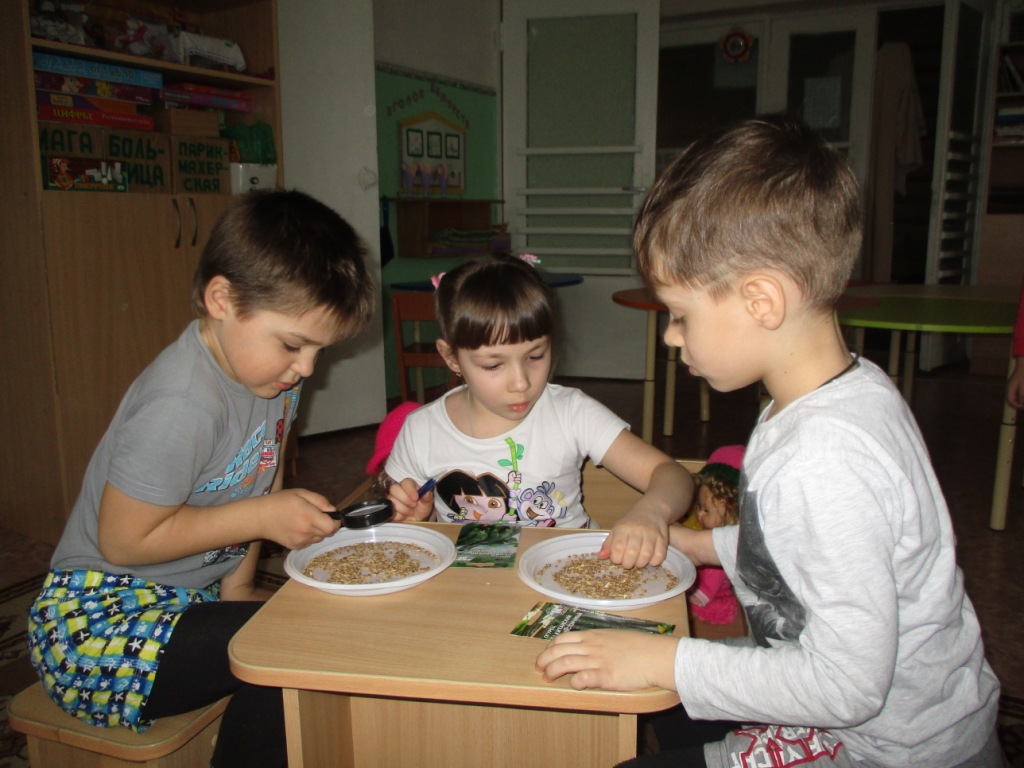 Посадка пшеницы
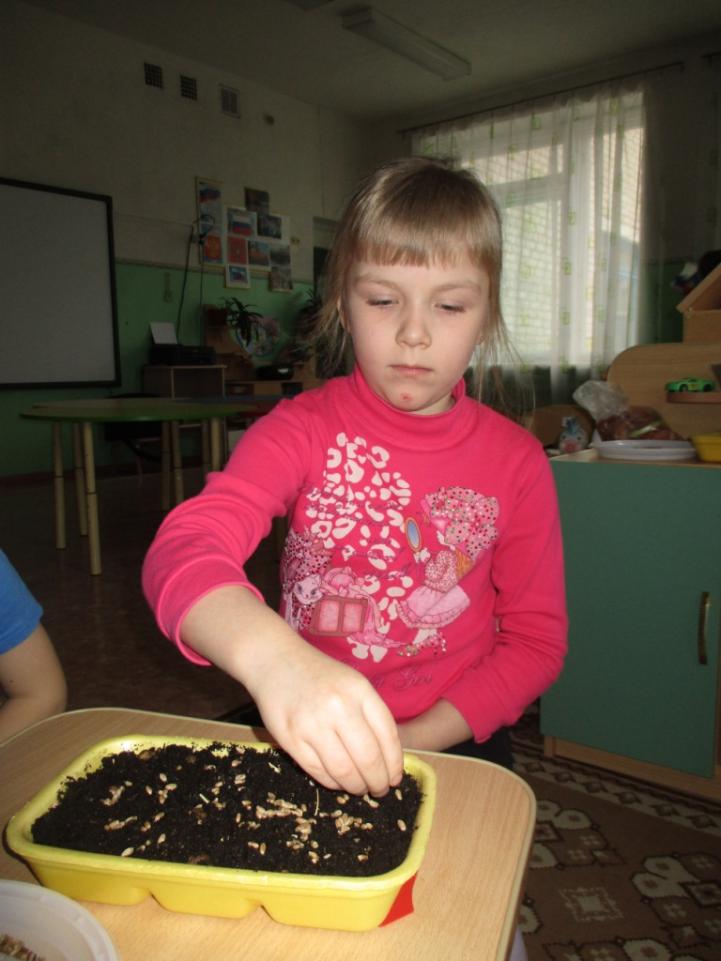 Посадка пшеницы
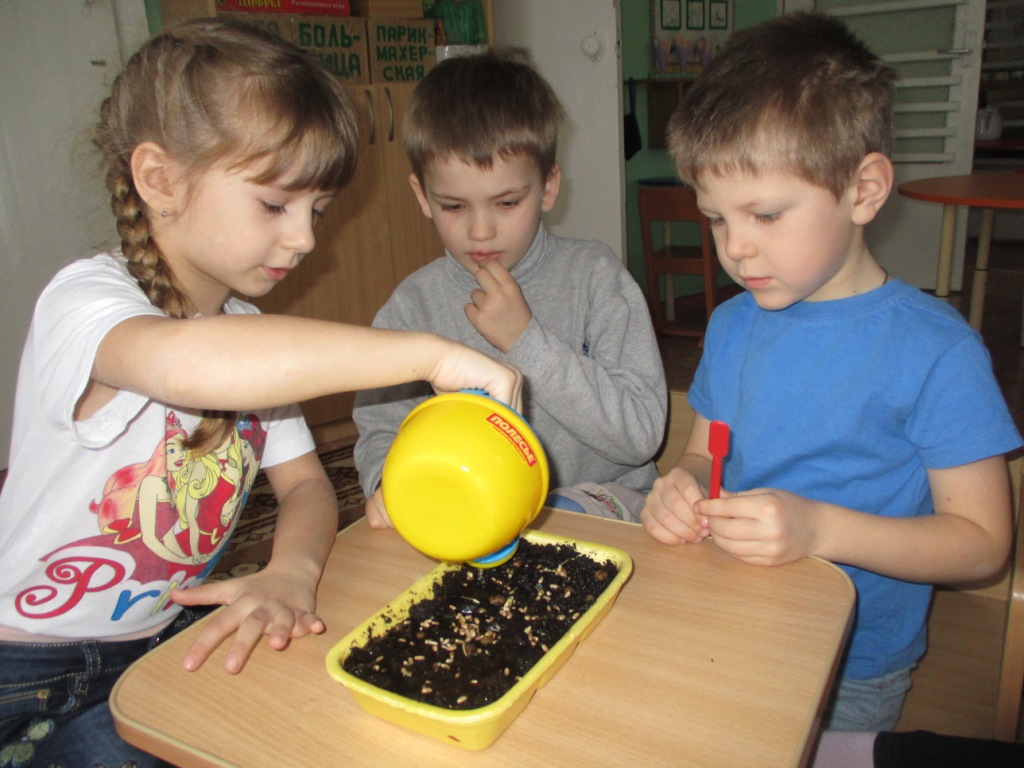 Огород наш подрастает,
Нас лучком он угощает.
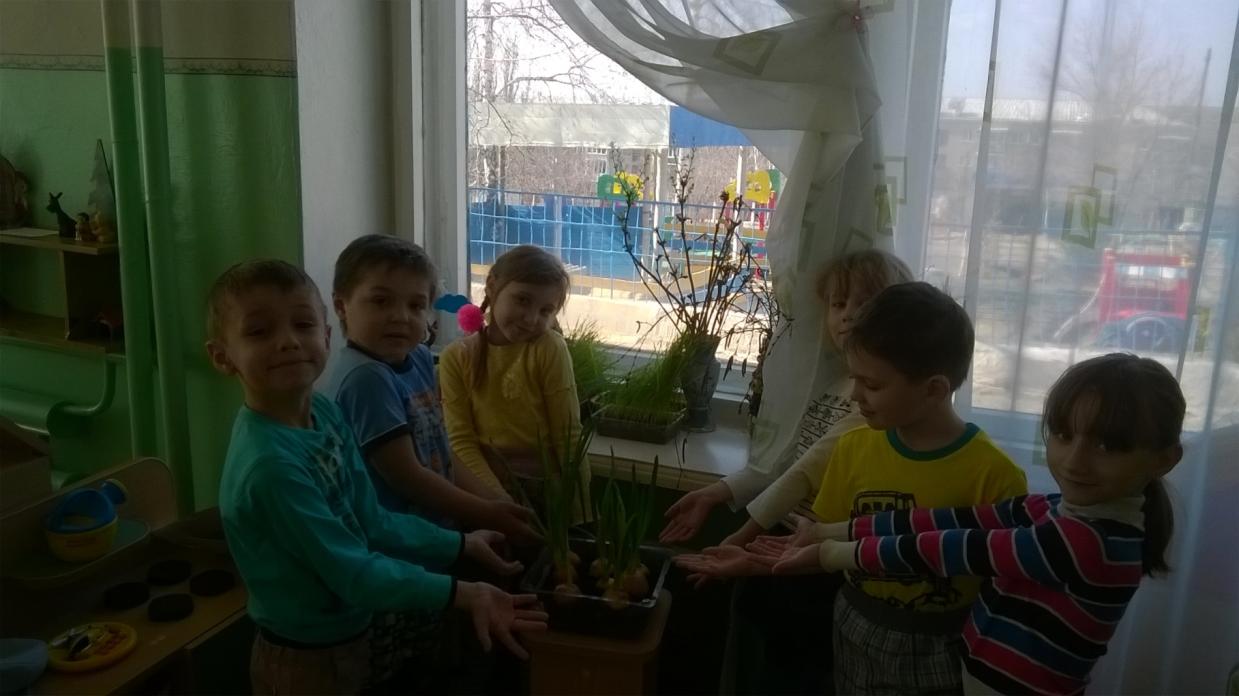 Мы без дела не сидим,
Поливаем и рыхлим.
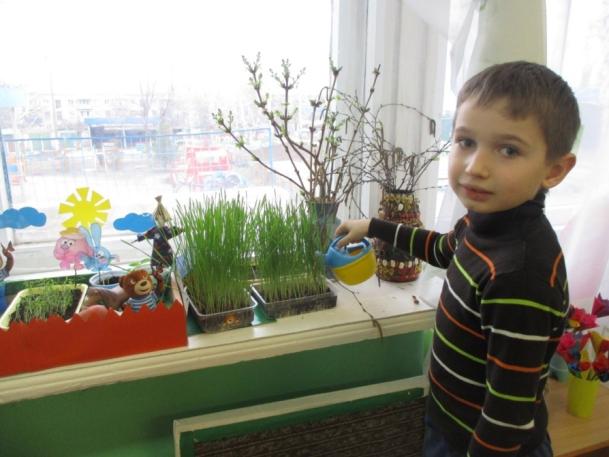 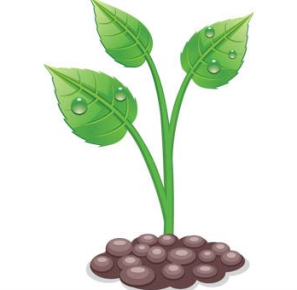 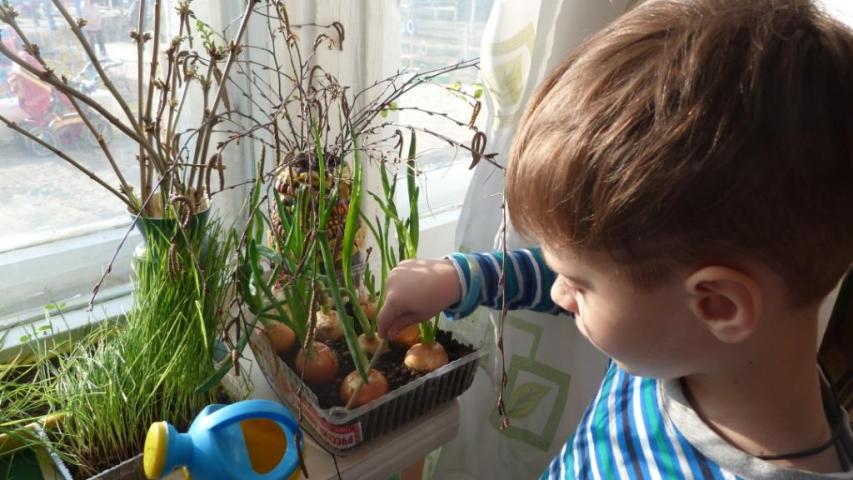 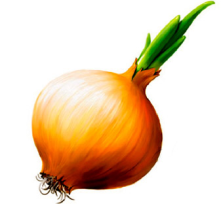 Веточки сирени старались как могли,
Распустили листья и даже зацвели.
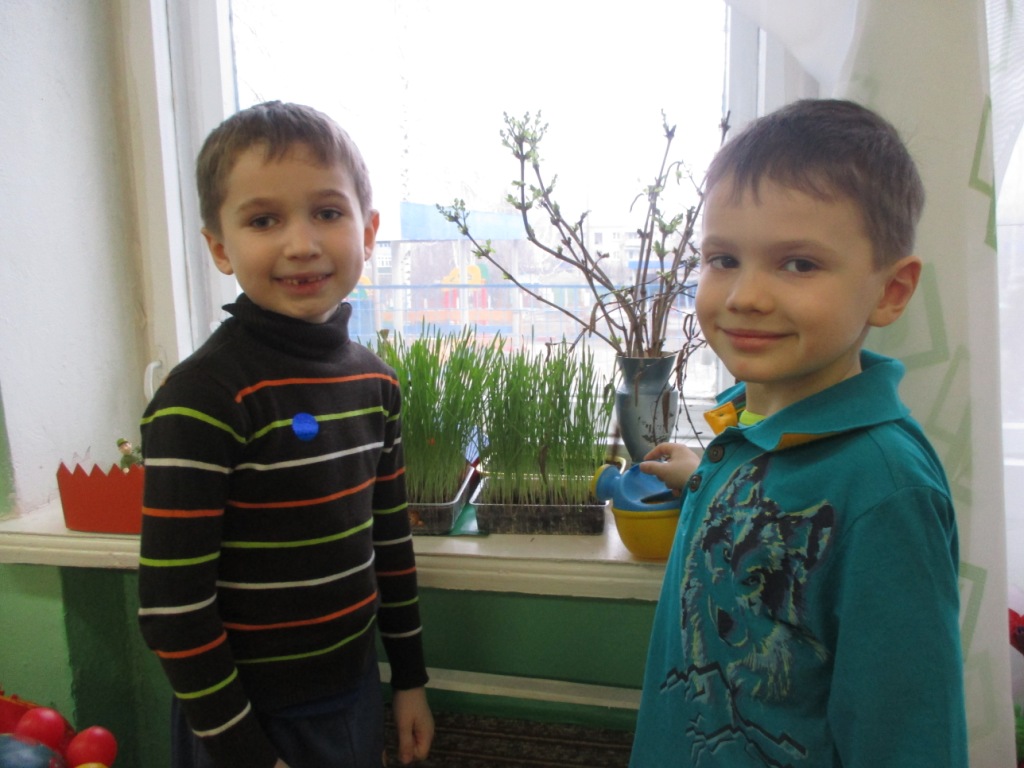 Спасибо за внимание!
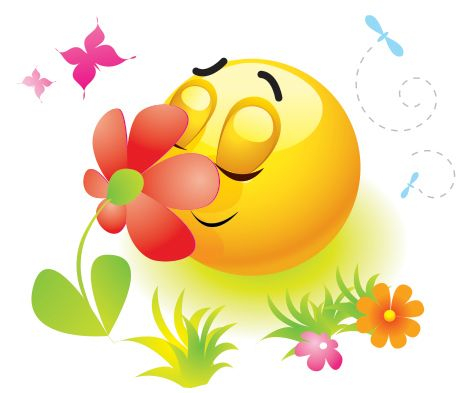